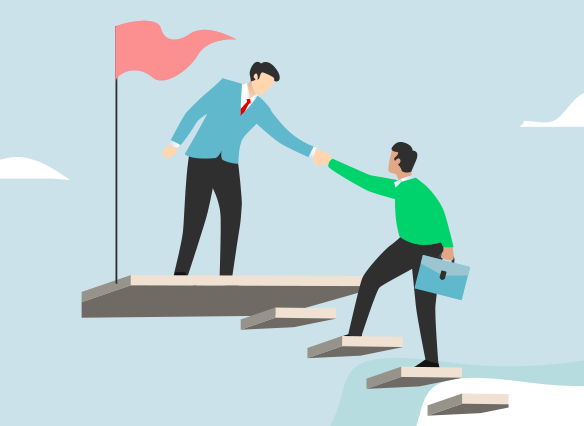 المرافقة البيداغوجية وأهدافها
المرافقة البيداغوجية
بني  نظام ل م د (ليسانس، ماستر، دكتوراه) على فلسفة خاصة حيث أن برامجه تركز بالأساس على عنصر النشاط الشخصي للطالب
يحتاج الطالب بالتالي إلى مهارات تمكنه من استغلال كل المرافق العلمية والبيداغوجية كالمكتبات، فضاءات الانترنت، مخابر البحث وغيرها
لذا من الضروري أن تخصص للطالب الجديد مرافقة بيداغوجية تساعده على اكتساب المهارات اللازمة للاندماج السلس داخل المنظومة الجامعية ونظامها التعليمي
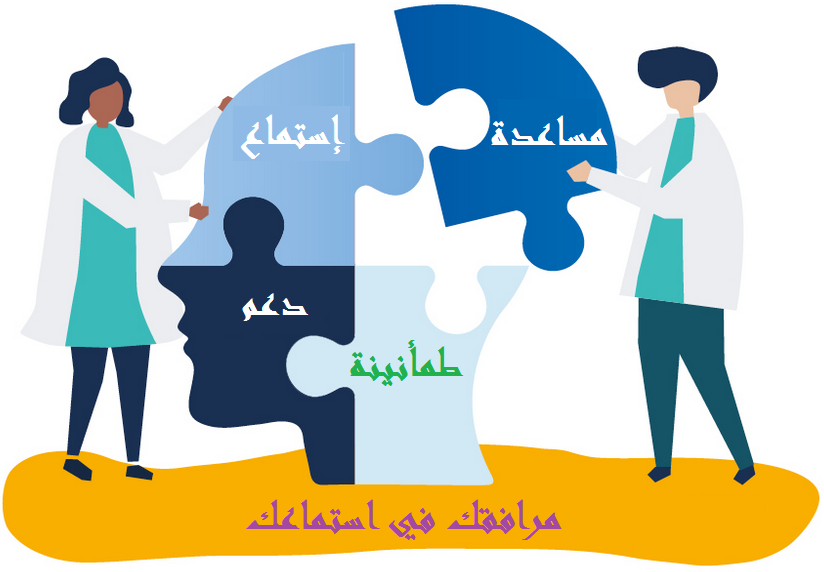 من أهداف المرافقة البيداغوجية
حث وتشجيع الطالب على بذل الجهد الذي يمكنه من تحقيق الأهداف التي يتطلع إليها
مساعدته على كيفية تدوين المعلومات أثناء متابعته للمحاضرات، إعداد تقارير الأعمال التطبيقية وتحضير الاعمال الموجهة أو الأعمال الفردية
مساعدته على استغلال الوسائل التكنولوجية وفضاءات الانترنت وكذا المكتبة لتوسيع معارفه وإعداد الاعمال والبحوث الفردية أو الجماعية
توجيه الطالب فيما يخص الفضاءات البيداغوجية، الهياكل القاعدية للقسم وللمعهد وللجامعة وكذلك القواعد الخاصة بالنظام الداخلي للمؤسسة الجامعية وغيرها
أهداف المرافقة البيداغوجية
شرح للطالب بعض المصطلحات المرتبطة بحياته الدراسية في الجامعة كـ:
الوحدات التعليمية (أنواعها ووزنها)،
الرصيد (أهميته وكيفية الحصول عليه) 
الديون (كيفية تفاديها والتعامل معها وتسديدها) 
أليات الانتقال بين المستويات التكوينية، إلى آخره
شرح للطالب الإجراءات الخاصة بسير الامتحانات وإعلان النتائج وما يتبعها من معاينة أوراق الامتحان، وحق الطعن وما إلى ذلك
شرح للطالب كيفية سير اجتماعات اللجان البيداغوجية وأهمية مشاركة الطلبة فيها
شرح للطالب كيفية سير المداولات الفصلية والسنوية ومراقبة ومتابعة نتائجه وتقديم الطعون في آجالها حتى لا تضيع حقوقه وغيرها من الأمور .....
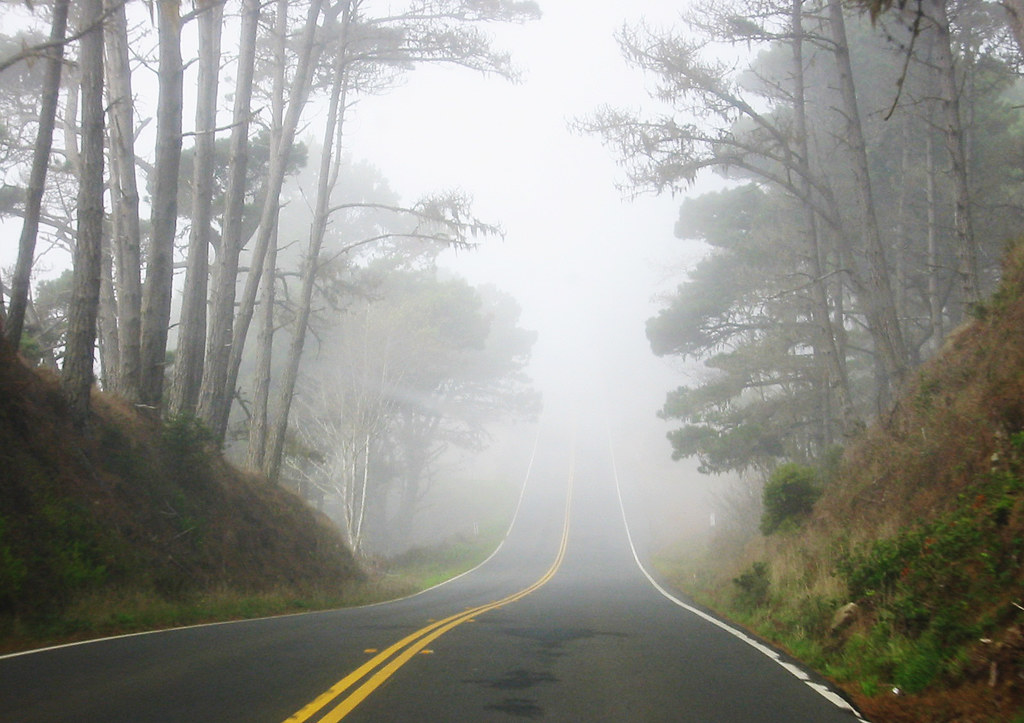 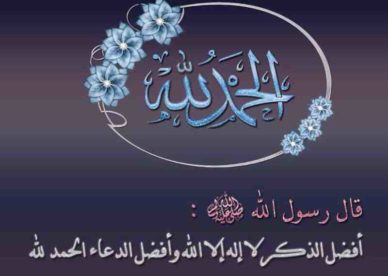 عد العدة وتوكل على الله وثق في نفسك وانطلق، لا تعبأ بالضباب الذي يلف الأفق أمامك، فسينقشع كلما اخترقته، وشيئا فشيئا يتجلى لك المستقبل ساطعا.
الأستاذ: محمد زواغي